Encephalitis
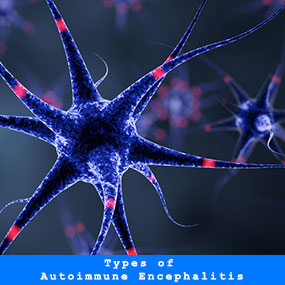 Done by : Jehad A. AlqadanThanks' For : Dr.Murad Rasheed
Terminology
Encephalopathy
Clinical syndrome of  reduced consciousness
Many causes, incl. viral encephalitis
Encephalitis
diffuse inflammatory process affecting brain parenchyma
Most commonly viral
Meningitis: meningeal inflammation
Myelitis: spinal cord inflammation
Radiculitis: nerve root inflammation
[Speaker Notes: Terms combined to give eg meningo-enephalitis, encephalomyelitis]
Causes of Encephalitis*
a. Viral causes
• Herpes (HSV-1)
• Arbovirus—e.g., Eastern equine encephalitis, 
West Nile virus
• Enterovirus—e.g., polio
• Less common causes—e.g., measles, mumps,
 EBV, CMV, VZV, rabies, and
prion diseases such as Creutzfeldt–Jakob disease
b. Nonviral infectious causes
• Toxoplasmosis
• Cerebral aspergillosis
c. Noninfectious causes
• Metabolic encephalopathies
• T-cell lymphoma
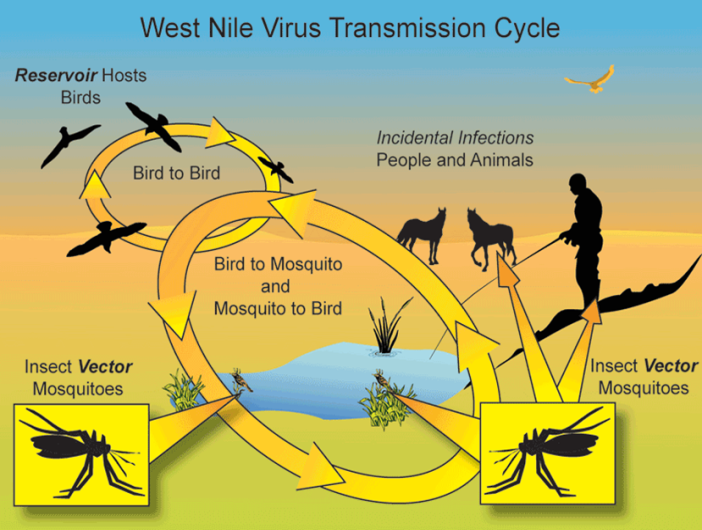 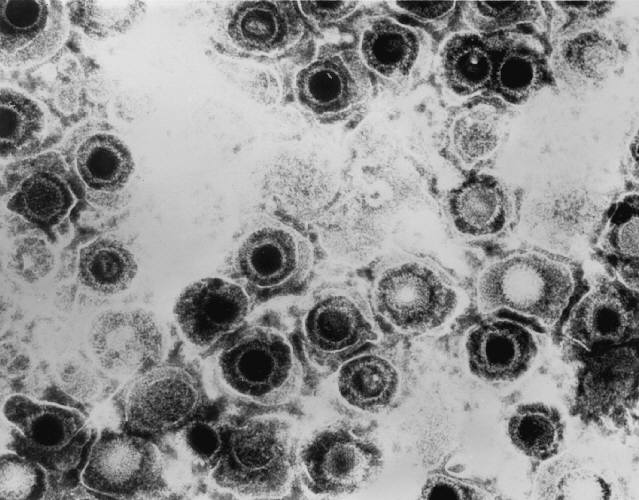 * Step up to medicine 3rd edition
Risk factors*
a. AIDS—patients with AIDS are
 especially at risk for toxoplasmosis 
when the CD4 count is <200.
b. Other forms of immunosuppression
c. Travel in underdeveloped countries
d. Exposure to insect (e.g., mosquito)
 vector in endemic areas
e. Exposure to certain wild animals 
(e.g., bats) in an endemic area for rabies
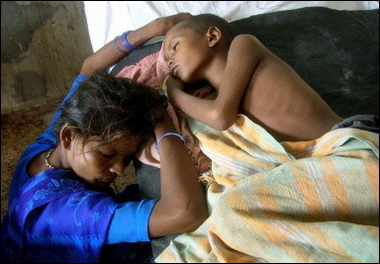 * Step up to medicine 3rd edition
Clinical features*
Patients present with headache, fever and
deteriorating level of consciousness over hours
or days. Seizures may occur, and focal neurological
signs may point to cerebral hemispheric or
brainstem dysfunction.
Hemispheric signs
(dysphasia, hemiparesis) increase the likelihood
of herpes simplex encephalitis.
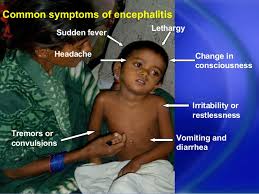 *Lecture Notes Neurology, Ninth Edition - Ginsberg, Lionel
Pathogenesis of viral encephalitis
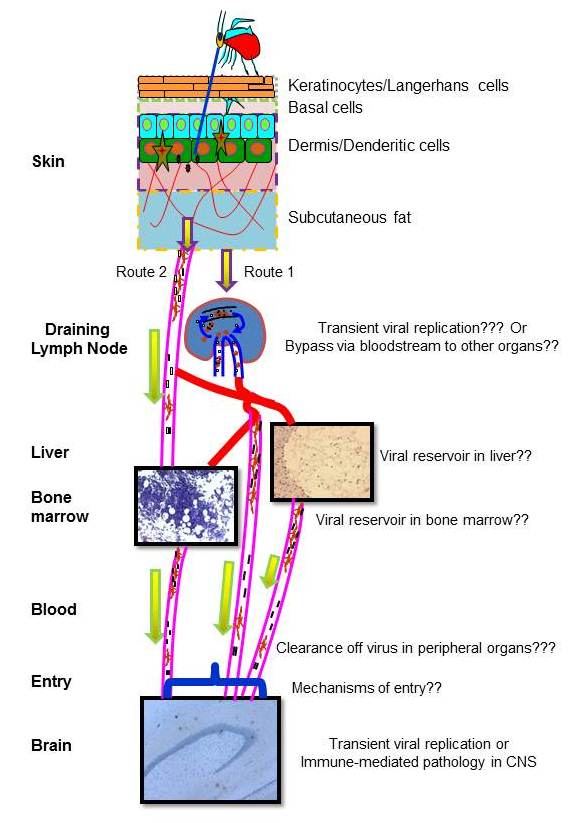 Depends on the virus
direct viral destruction of cells 
Para or post-infectious inflammatory or immune-mediated response 
Most viruses primarily infect brain parenchyma and neuronal cells
Some cause a vasculitis
Demyelination may follow infection
[Speaker Notes: HSV targets brain parenchyma in temporal lobes, sometimes with frontal or parietal involvement
Mumps can cause acute viral encephalitis or a delayed immune-mediated encephalitis
Measles causes a post-infectious encephalitis which may have a severe haemorrhagic component (acute haemorrhagic leukoencephalitis)
Influenza A may give diffuse cerebral oedema
VZV causes a vasculitis]
Herpes simplex encephalitis
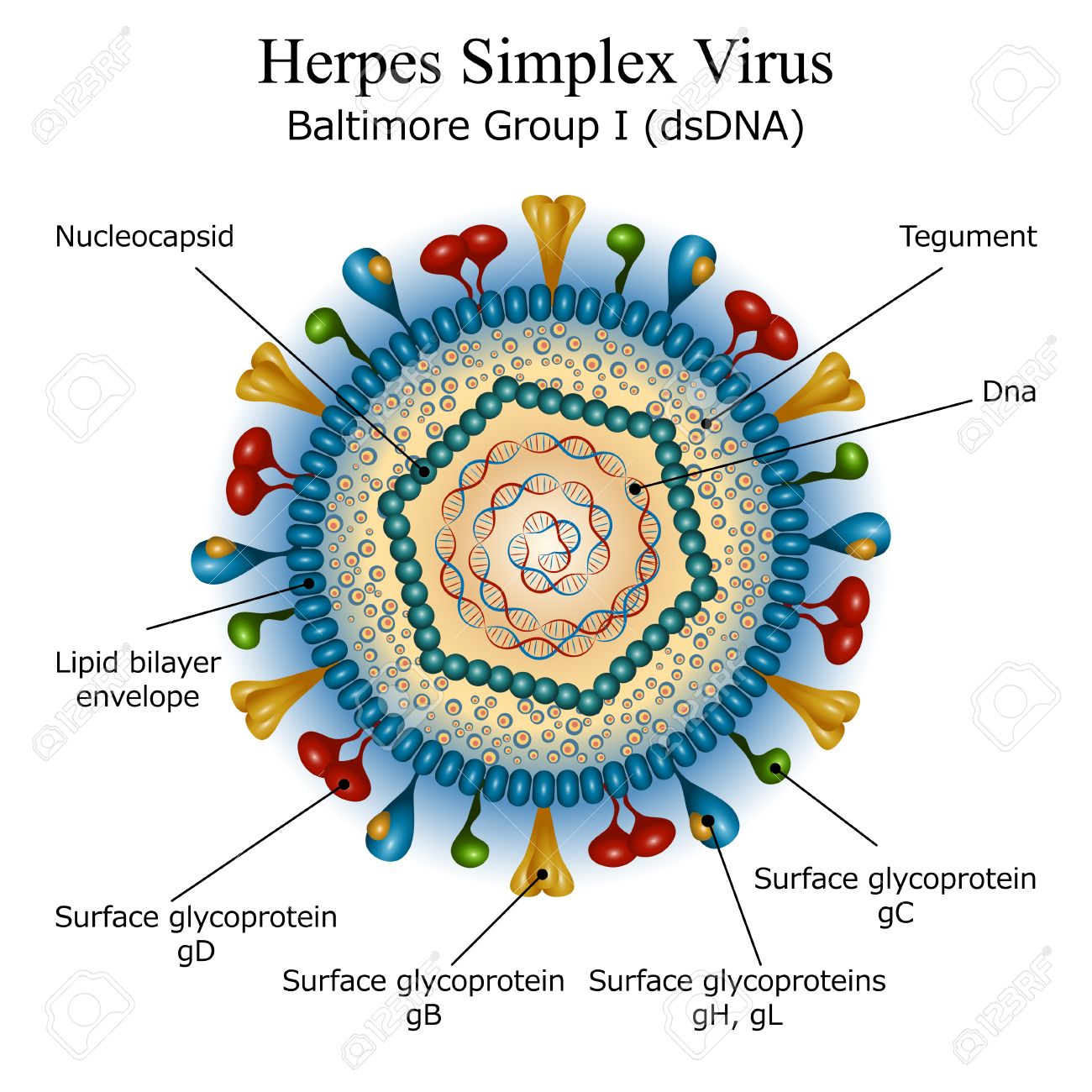 HSV encephalitis (HSE) most common cause of viral encephalitis in industrialised nations
Annual incidence 1 in 250,000-500,000
90% HSV-1
HSV-2 more common in immuno-compromised, neonates
HSV-1
Primary infection occurs in oral mucosa
30% people get clinically apparent cold sores
90% healthy people have been infected with HSV-1
Virus then travels along trigeminal nerve to ganglion in most (if not all) those infected

70% cases of HSV-1 encephalitis already have antibody present suggesting reactivation of virus most common mechanism

Why HSV-1 reactivates not known

In children, HSV-1 encephalitis occurs during primary infection
HSV-2
Transmitted via genital mucosa
Genital herpes in adults
USA, 20% of adults sero-positive for HSV-2
HSV-2 may cause
Meningitis (esp. recurrent meningitis)
Encephalitis (esp in neonates)
Lumbosacral radiculitis
Neonates can be infected during delivery: neonatal herpes (disseminated infection often with CNS involvement)
[Speaker Notes: Mollaret’s meningitis is strictly a recurrent meningitis of unknown cause but feeling is that HSV-2 may cause most cases]
Investigations
.General
Haematological and biochemical blood screen
Serology, blood cultures, HIV
Drug screen, urine analysis
CXR
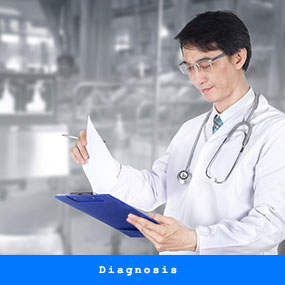 Neurological
CT head, MRI brain ( image S. Of choice ) 
LP (if not contraindicated on cranial imaging)
EEG ( abnormal with evidence of diffuse brain dysfunction ) in HSE has a characteristic periodic complexes .
((brain biopsy))
[Speaker Notes: EEG: PLEDs (periodic lateralised epileptiform discharges) once thought to be diagnostic of HSE but have now been seen in other conditions
Brain biopsy used to be gold standard for diagnosis of HSV-1 encephalitis before PCR. May still have a role in undiagnosed pt who is deteriorating.

FBC: May get raised or low WCC. Atypical lymphocytes in EBV. Eosiniphils in eosinophilic meningitis.
Low Na due to SIADH common in encephalitis
Raised serum amylase with mumps infection
Cold agglutinins present mycoplasma infections, then go on and do serology for atypical resp infections
Blood cultures should be done if suspect bacterial cause (consider meningococcus PCR on blood)
CSF and urine bacterial antigen tests
CXR for pulmonary infiltrates of atypical pneumonia
HIV testing consider esp if cause of CNS infection uncertain]
CSF examination*
Perform an LP to examine CSF, unless the patient has signs of significantly 
     increased ICP.
a. Lymphocytosis (>5 WBC/mL) with normal glucose is consistent with viral encephalitis (similar CSF as in viral meningitis). CSF cultures are usually negative.
b. CSF PCR is the most specific and sensitive test for diagnosing many various
viral encephalitides, including HSV-1, CMV, EBV, and VZV.
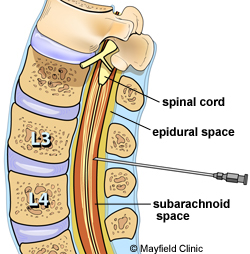 * Step up to medicine 3rd edition
[Speaker Notes: Some debate as to whether positive viral PCR in CSF definitely means infection (some assays are very sensitive)
If titre of CSF PCR is higher than serum PCR titre then significant
CSF anti-HSV antibodies not useful as only have sensitivity of 50% by 10 days
Serum antibody tests: x4 rise in Ab titre between acute and convalescent serum (2-4 weeks apart)
OCBs positive in CSF suggest inflammation in the CNS (may be useful in differentiating non-infective encephalopathy)]
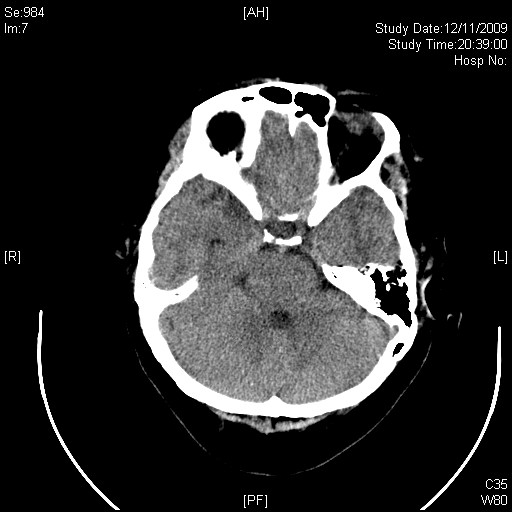 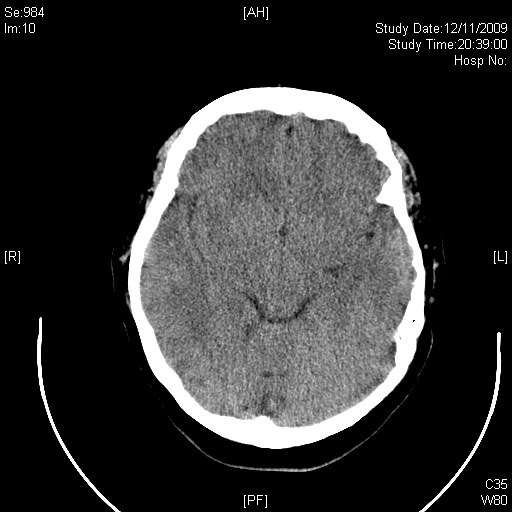 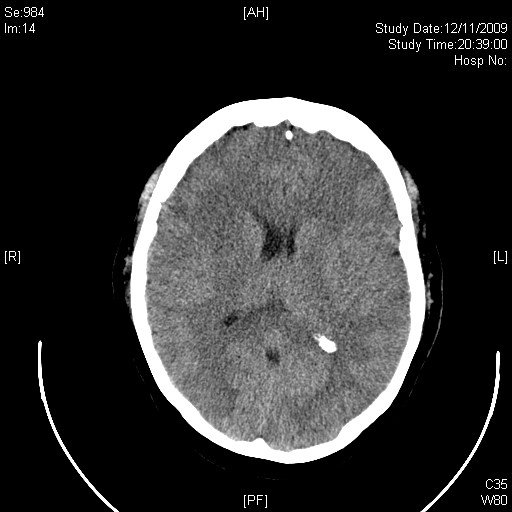 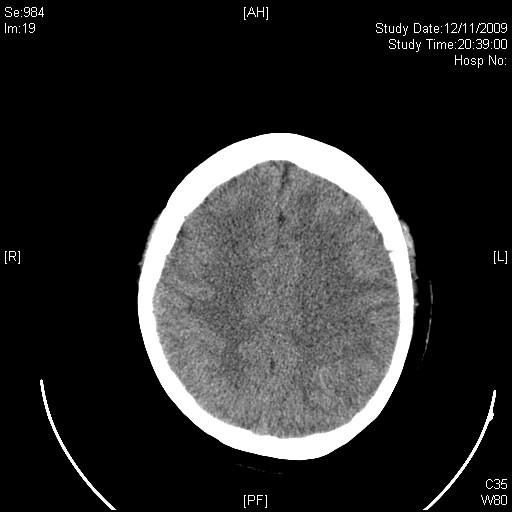 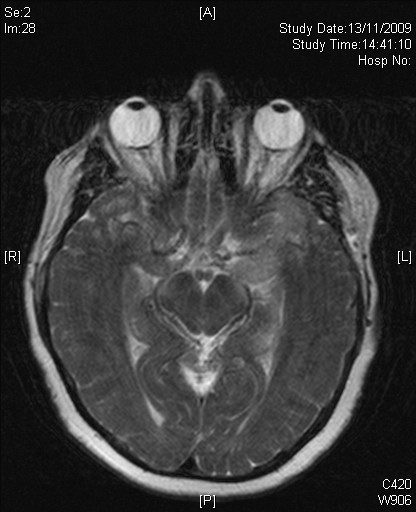 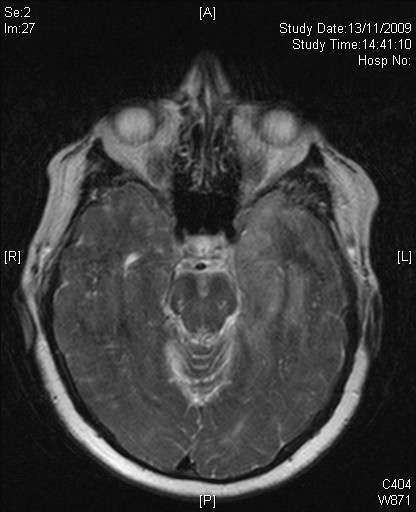 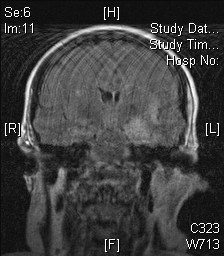 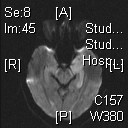 CT head shows brain swelling
MRI shows temporal high signal esp on left (very well seen on the diffusion-weighted image)
[Speaker Notes: CT head shows brain swelling
MRI shows temporal high signal esp on left (very well seen on the diffusion-weighted image)]
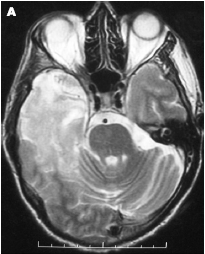 MRI brain (T2W image): right temporal lobe high signal in a patient with herpes encephalitis
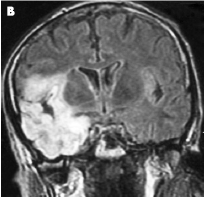 Management of viral encephalitis*
1. Supportive care, mechanical ventilation if necessary
2. Antiviral therapy
a. There is no specific antiviral therapy for most causes of viral encephalitis.
b. HSV encephalitis—acyclovir for 2 to 3 weeks 10mg/kg IV 
c. CMV encephalitis—ganciclovir or foscarnet
3. Management of possible complications
a. Seizures—require anticonvulsant therapy
b. Cerebral edema—Treatment may include hyperventilation, osmotic diuresis,
and steroids.
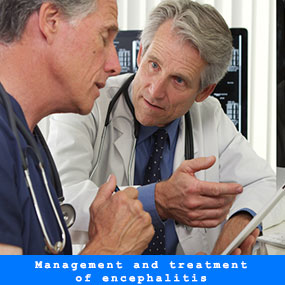 * Step up to medicine 3rd edition
[Speaker Notes: Aciclovir: nucleoside analogue, highly effective against HSV and some other herpes viruses (VZV, herpes B virus)
Rare risk of renal failure (and hepatitis, bone marrow failure)
Oral aciclovir should not be used in HSE as levels achieved in CSF are inadequate
However, oral valaciclovir may have a role after 10 days iv aciclovir given
Valaciclovir is converted to aciclovir after absorption and has good oral bioavailability
Corticosteroids/mannitol may be useful in brain swelling (decompressive hemicraniectomy)
Recent trial suggests steroids may be beneficial in HSE even if no brain swelling
VZV encephalitis steroids and aciclovir given as vasculitic component too
Risk of seizures greatest in those who had seizures during acute period (20% after 5 years) otheriwse risk is 10% after 5 years]
Prognosis in HSE
Mortality > 70% if untreated (20% with Rx)
Poor prognostic factors
Age > 60 yrs
GCS < 7
Delay in starting aciclovir (esp > 2 days)
2/3 rds pts have neuropsychiatric sequelae
69% memory impairment
45% personality/behaviour change
41% dysphasia
25% epilepsy
www.encephalitis.info
Case example
57 yr old female
4 days N&V, severe headache, loss of appetite
Confused, ‘unable to find right word’
O/E
Temp 39oC, dysphasic, no focal neuro signs (upgoing plantars)
WCC 11.7, CRP 4
thanks for attention
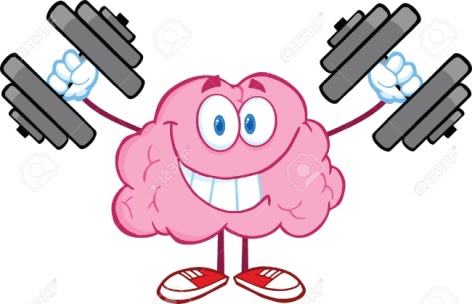 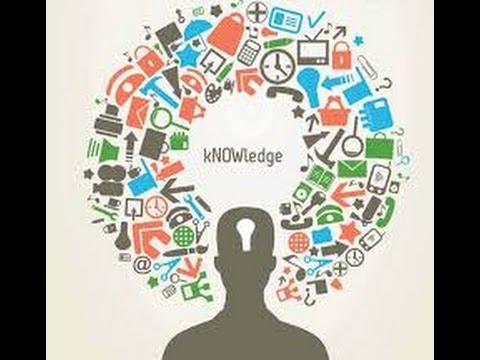